3주기 급성기병원 인증조사
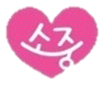 병 원 현 황
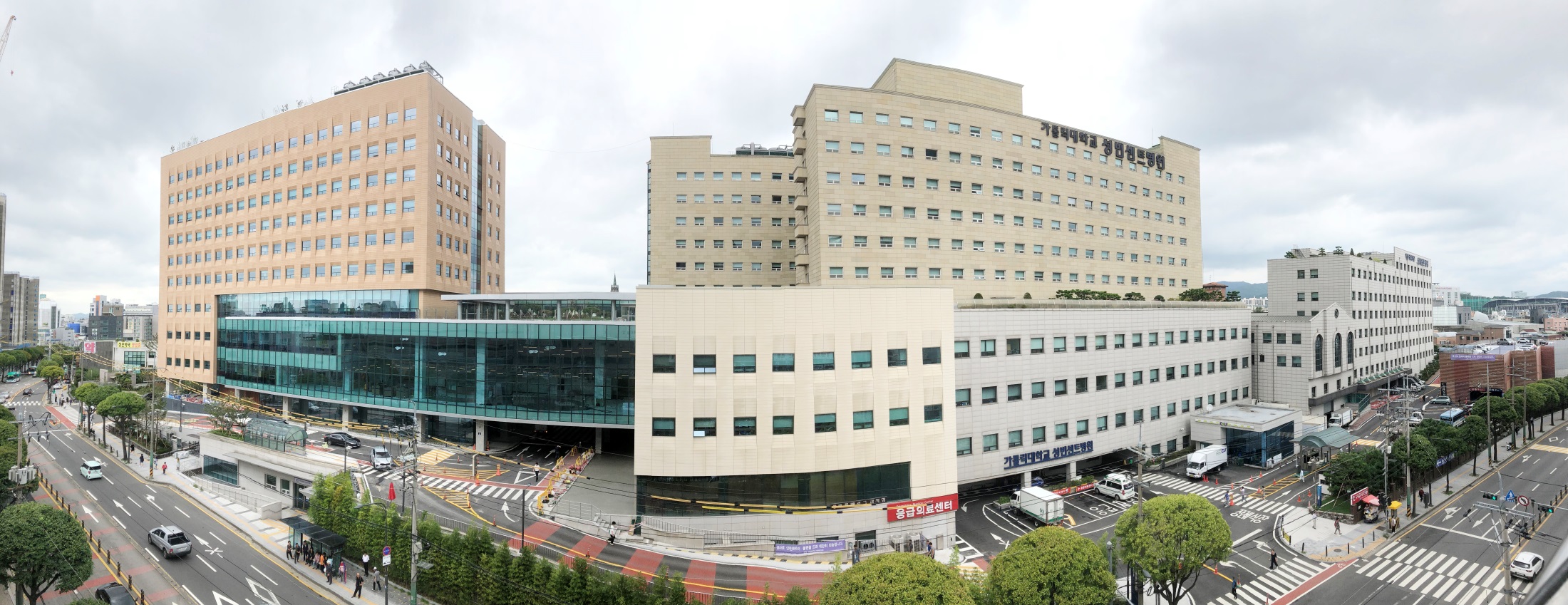 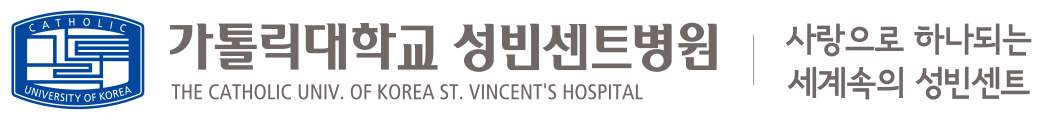 [Speaker Notes: 인사말씀 및 발표자 소개]
I  Mission / Vision
설립 이념[Mission]
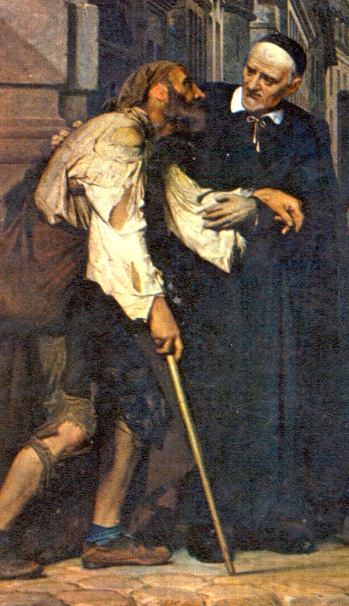 빈센트  성인의  정신에  따라서
병원을  통하여  가난하고  병든 
이들을 치료해 줌으로써 가난한
이들에게  기쁜  소식을  전하며
예수  그리스도를  전파한다. 
(프랑스, 뿌이, 1581 ~ 1660, 성직자)
[Speaker Notes: 본원의 설립이념인 미션은 빈센트  성인의  정신에  따라서
병원을  통하여  가난하고  병든 
이들을 치료해 줌으로써 가난한
이들에게  기쁜  소식을  전하며
예수  그리스도를  전파한다. 로 되어있습니다.]
I  Mission / Vision
[ 비전슬로건 ]
사랑으로 하나되는 세계속의 성빈센트
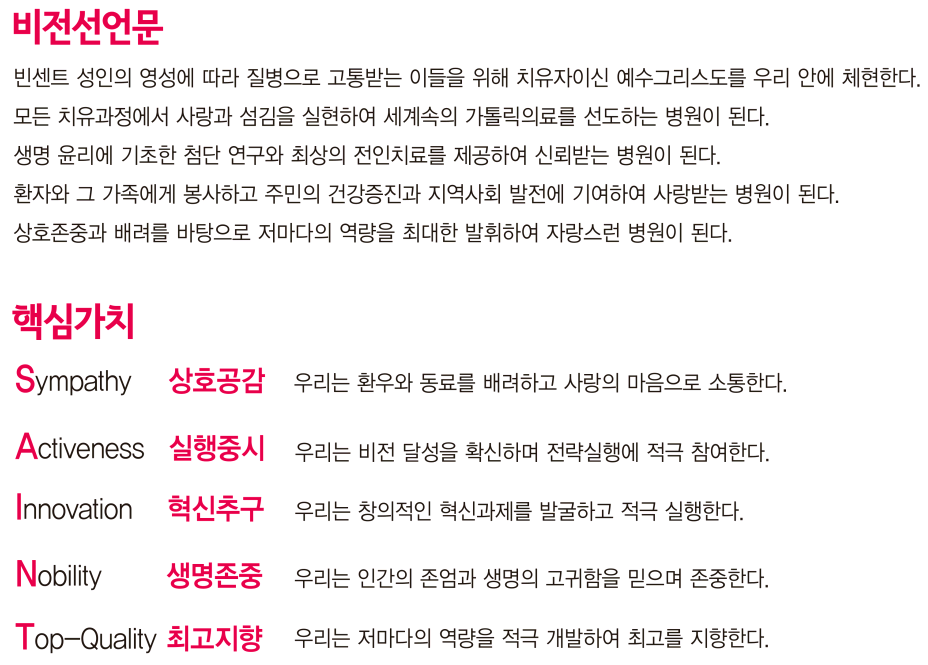 [Speaker Notes: 미션에 이어 본원의 비전입니다.
비전슬로건으로는 “사랑으로 하나되는 세계속의 성빈센트”라는 슬로건을 가지고
비전선언문과 핵심가치로는 SAINT의 앞글자를 따서 5가지의 핵심가치로 구성되어있습니다.]
III  주요연혁 및 지리적 위치
[Speaker Notes: 본원은 1967년 6월 개원을 하였으며, 2017년 개원50주년 행사를 하였고, 
2018년 9월에는 암병원 건물 준공하여  진료개시하였습니다.]
III  주요연혁 및 지리적 위치
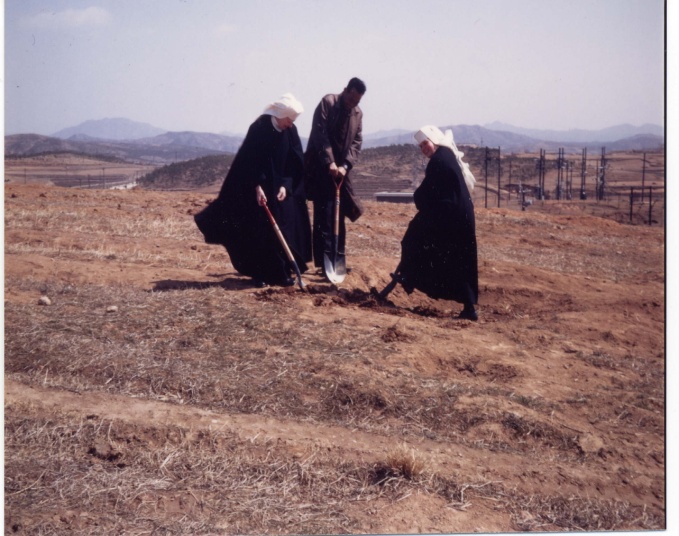 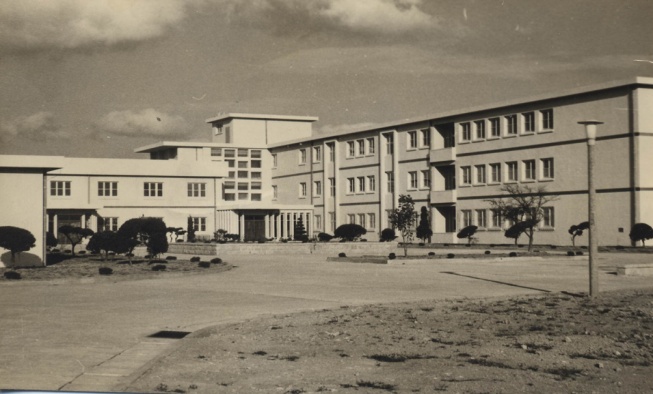 1967년 6월
가톨릭의과대학 제 5부속병원으로 개원
   (195병상, 자선병동 25병상 포함)
1965년 1월
독일 성빈센트 수녀회에서 내한,  병원설립 구상
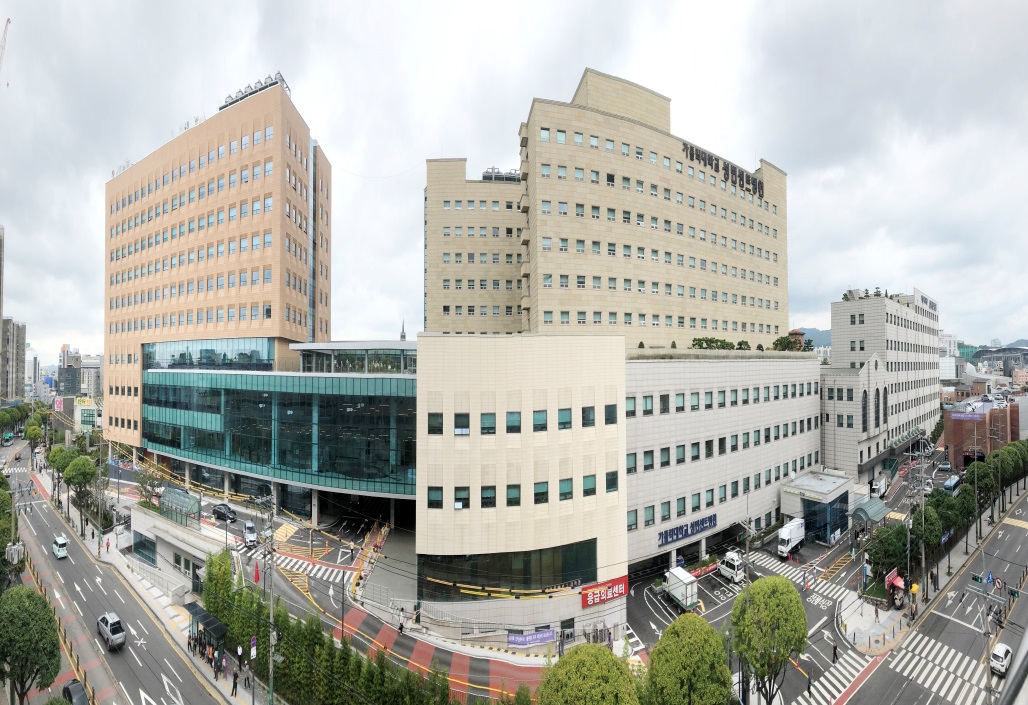 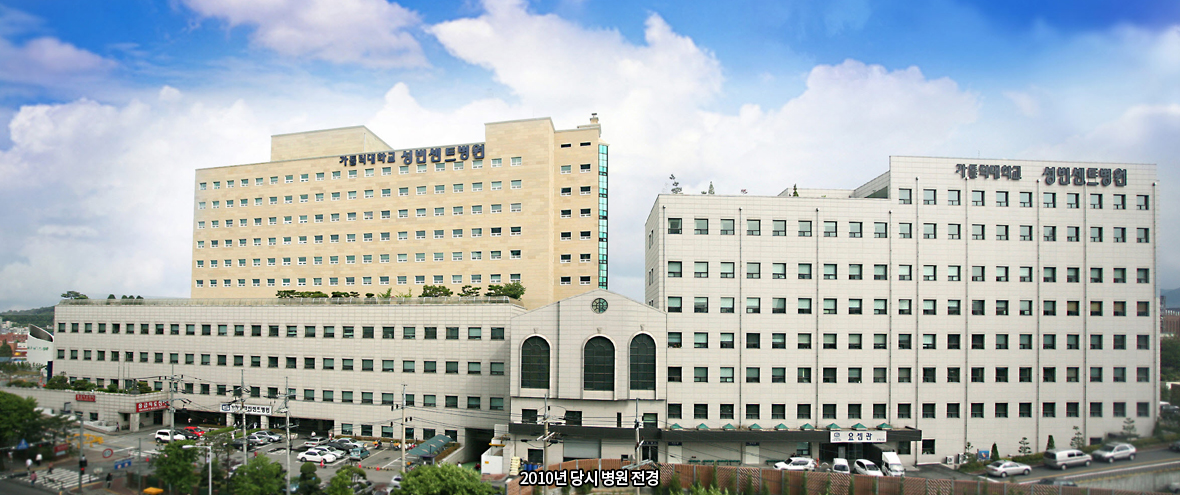 현재 성빈센트병원
2010년 성빈센트병원
[Speaker Notes: 지금 보시는 사진은 병원설립구상과 최초개원당시의 사진 그리고 암병원 준공전후의 사진입니다.]
IV  일반 현황 _건물규모
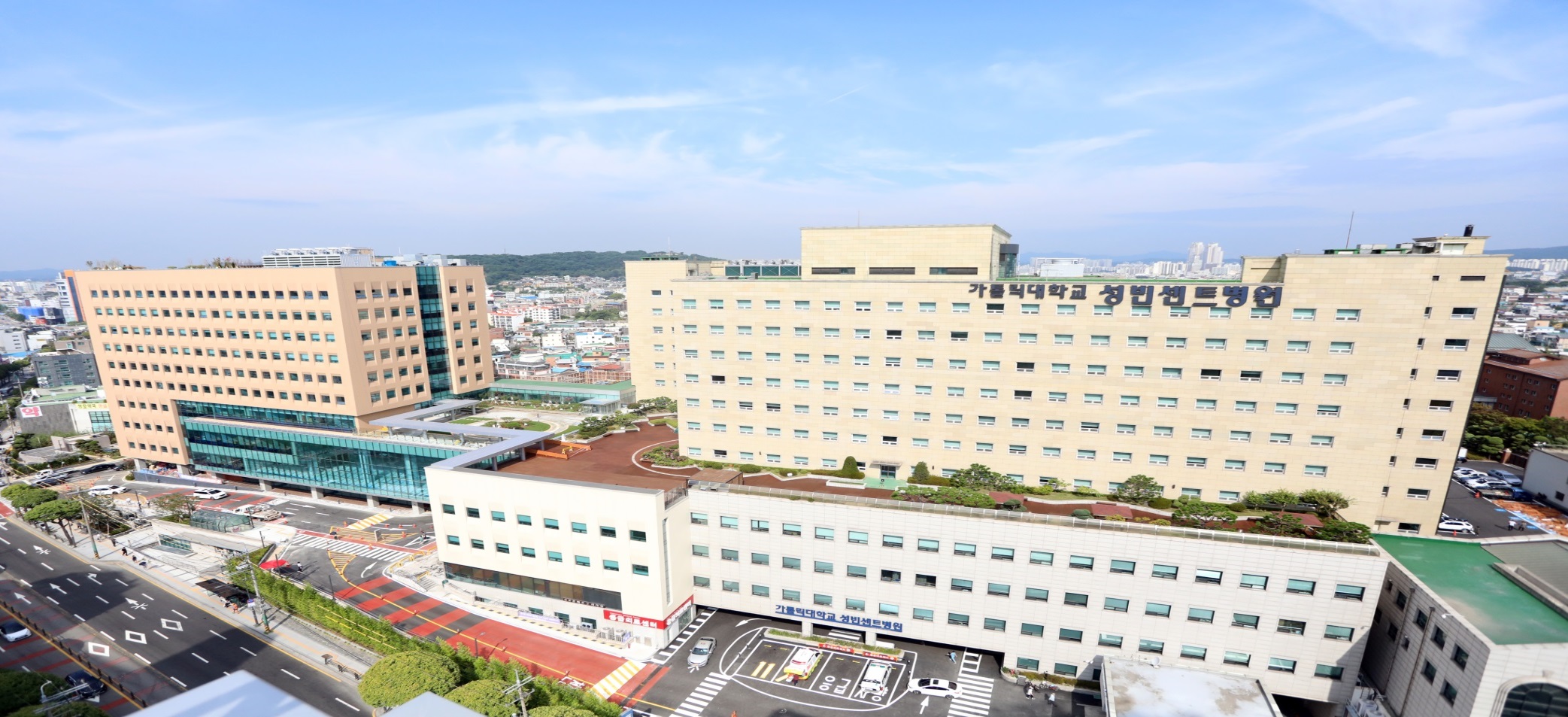 ○ 건물 규모 : 본관(지하4층~지상11층),  암병원(지하4층~지상10층)
○ 면적 : 대지 28,547㎡, 건축 : 14,477㎡
○ 주차 : 총 958대 주차 가능 ( 지하주차장 471대, 철골주차장 331대, 옥외 156대 )
[Speaker Notes: 다음은 일반현황에 대해서 말씀드리겠습니다.
건물규로로는 본관은 지하4층부터 11층이고, 암병원은 지하4층부터 지상10층으로 구성되어있습니다.
병원의 총면적은 대지 28,547㎡, 건축 : 14,477㎡ 이며,  본원 주차대수는 958대 입니다.]
Ⅴ  전문진료센터, 주요사업
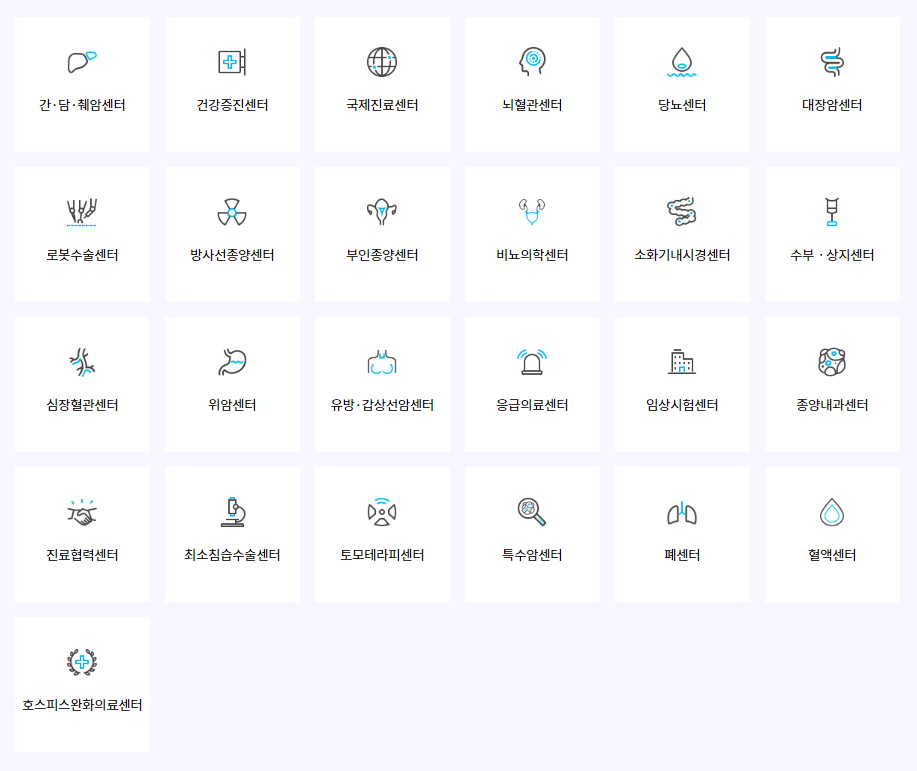 [Speaker Notes: 본원의 주요센터의 구성은 화면에 보시는 바와 같이 여러 개의 센터로 구성되어 진행되고 있습니다.]
주요사업   암병원센터
센터/클리닉
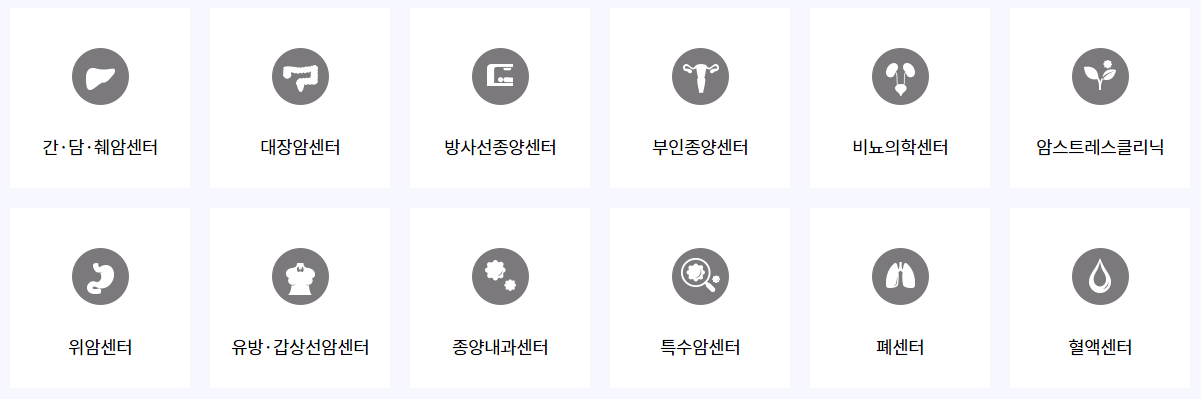 운영방침
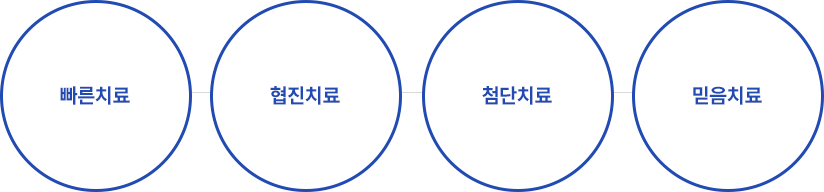 [Speaker Notes: 암병원의 센터는 총11개의 센터와 1개의 클리닉으로 구성되어 있으며
운영지침으로는 빠른치료, 협진치료, 첨단치료, 믿음치료를 운영방침으로 삼았습니다.]
주요사업   해외 의료봉사
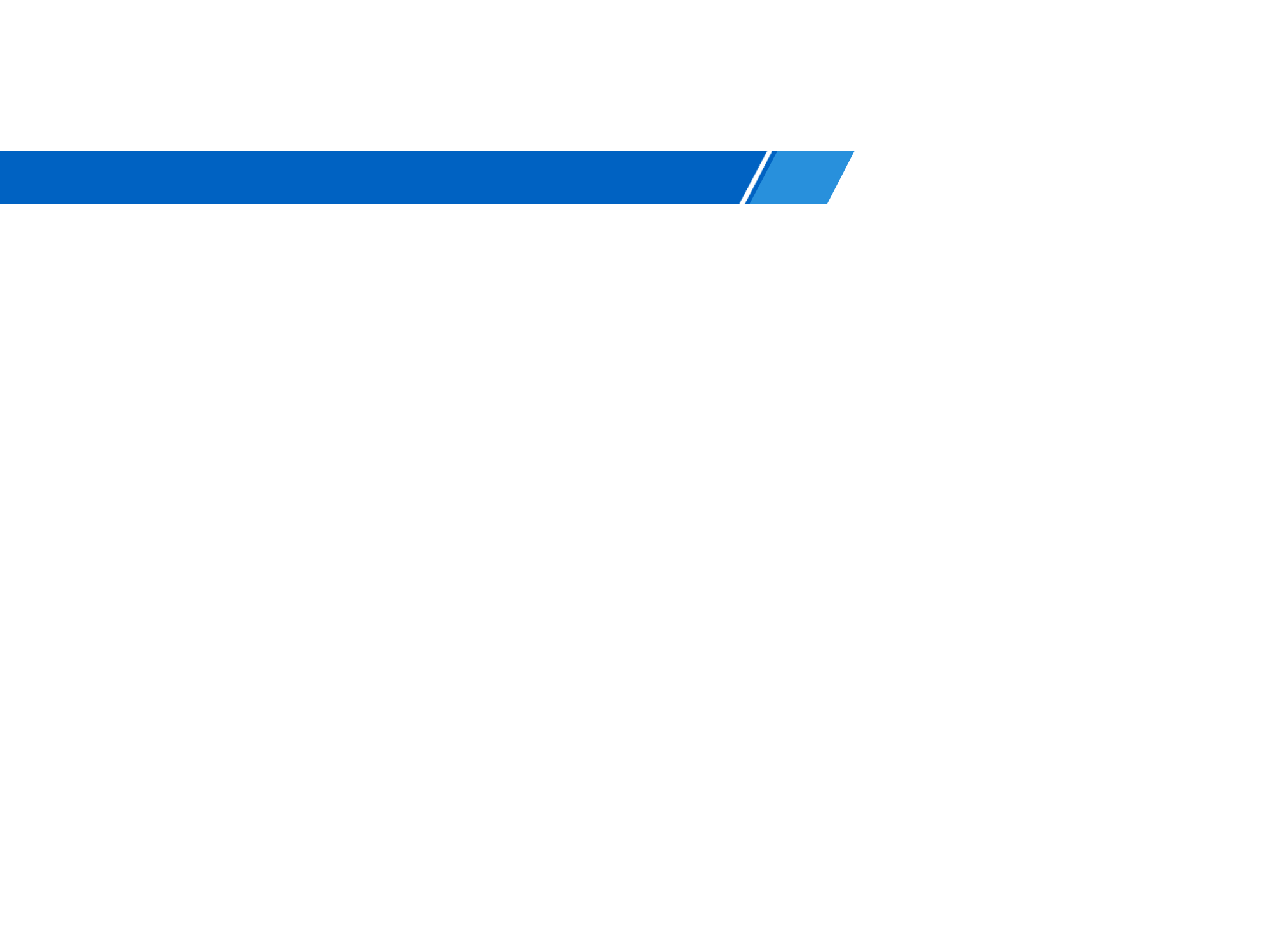 연도별 해외봉사활동
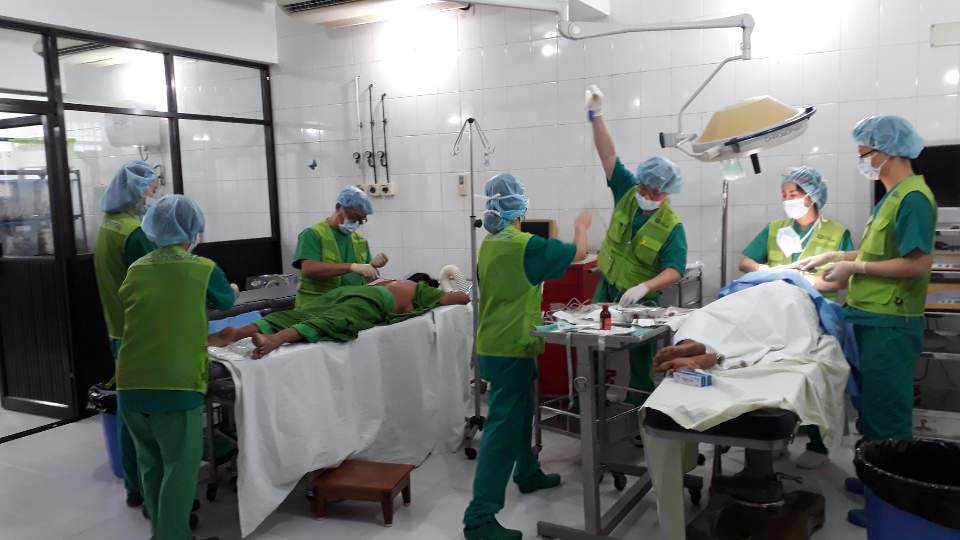 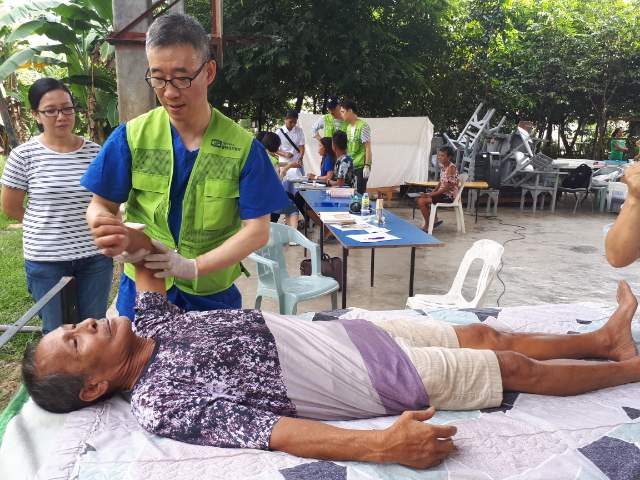 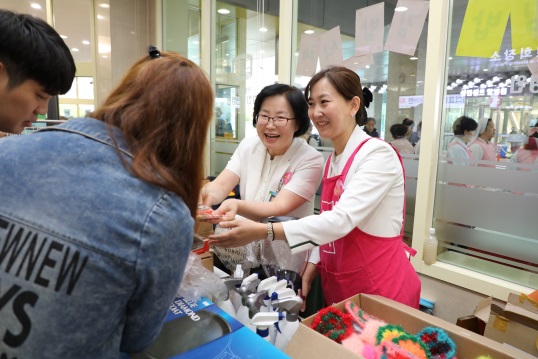 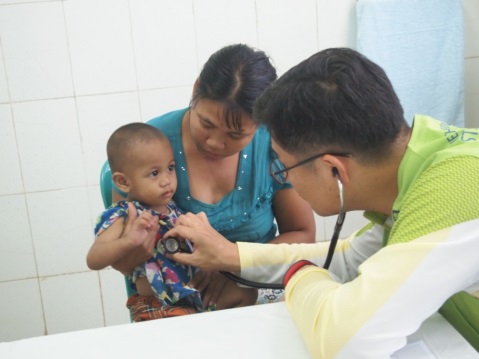 [Speaker Notes: 본원의 해외 의료봉사는 2007년 이래로 필리핀, 미얀마 바고, 양곤, 방글라데시 마이멘싱, 파푸아뉴기니, 터키 얄로바 등
의료 손길이 닿기 어려운 지역을 방문하여 빈센트 성인의 영성을 전파하고 있음
최근 3년을 보면 2016년 2017년 미얀마, 2018년 방글라데시에서 의료봉사를 실시하였습니다.]
주요사업   자선활동
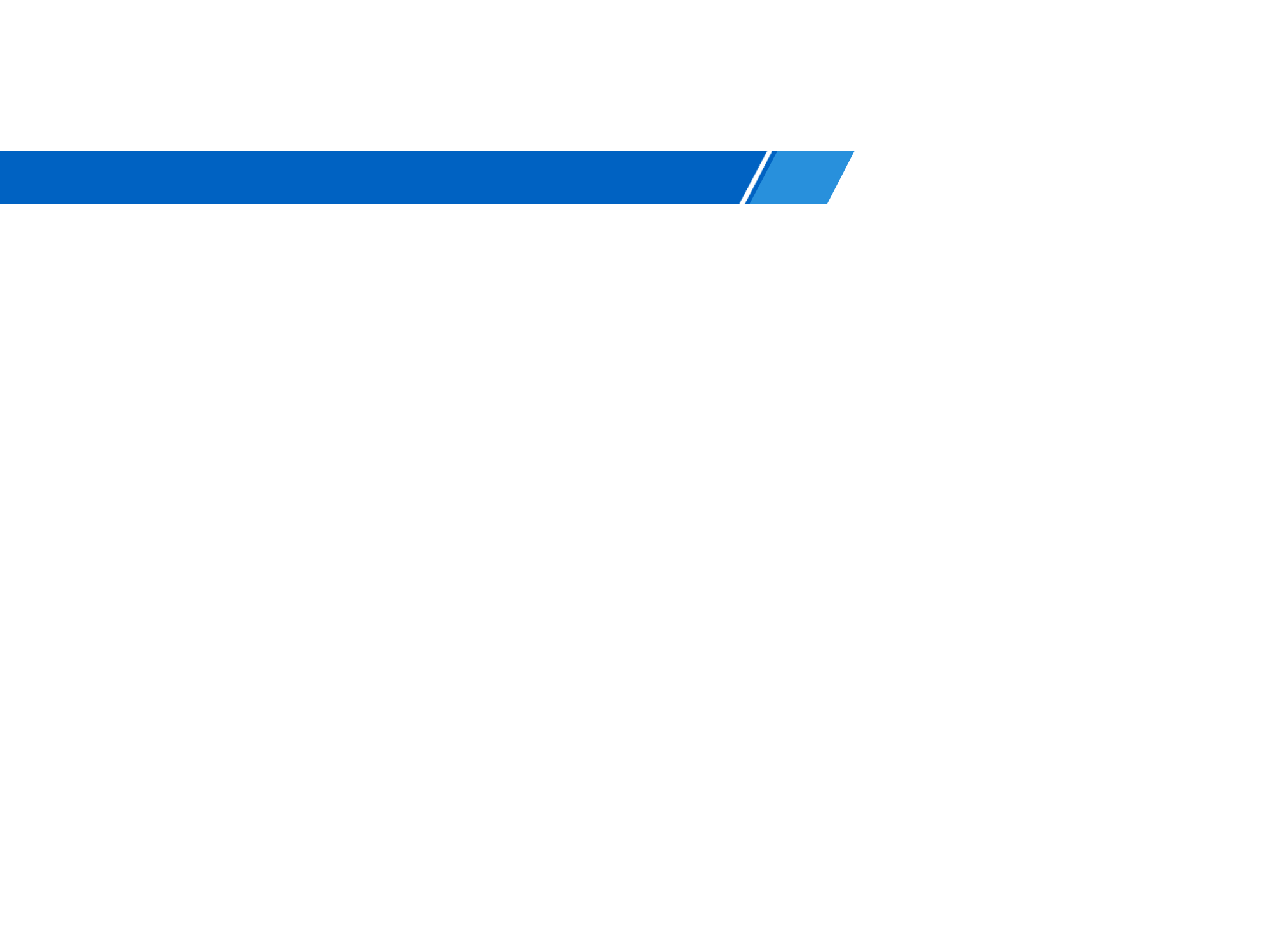 병원 영성구현을 위한 자선활동
대상
기금
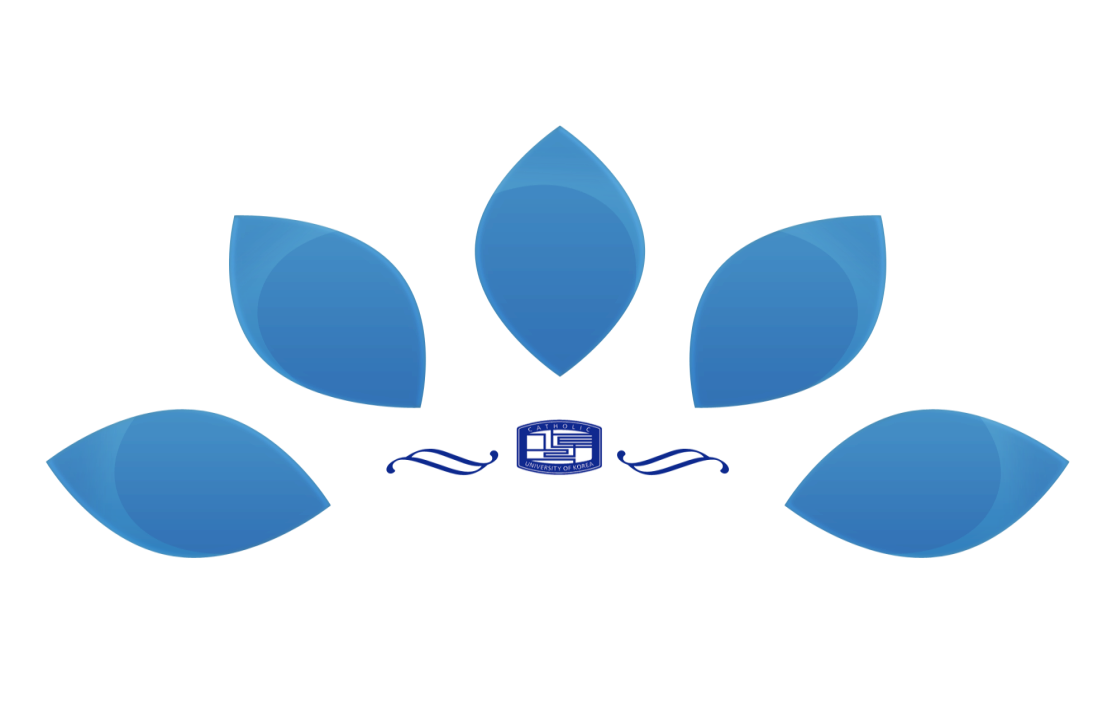 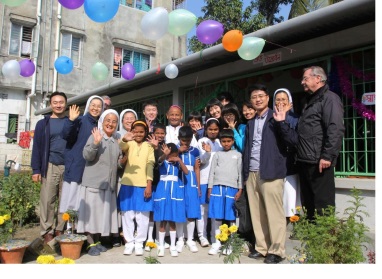 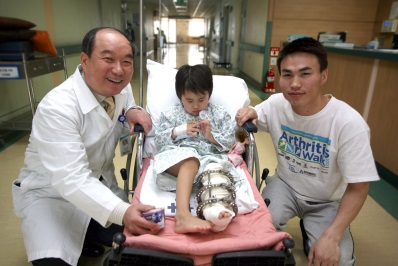 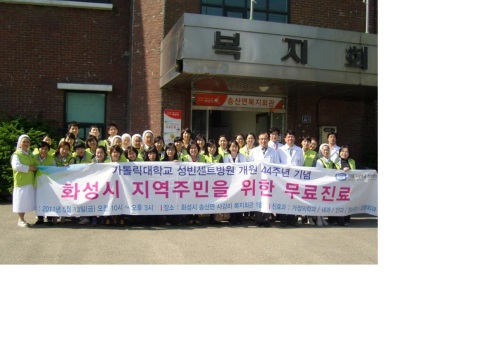 가정간호
국내
이동진료
성빈센트 
자선회
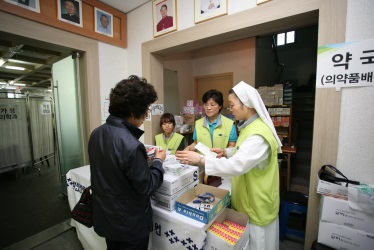 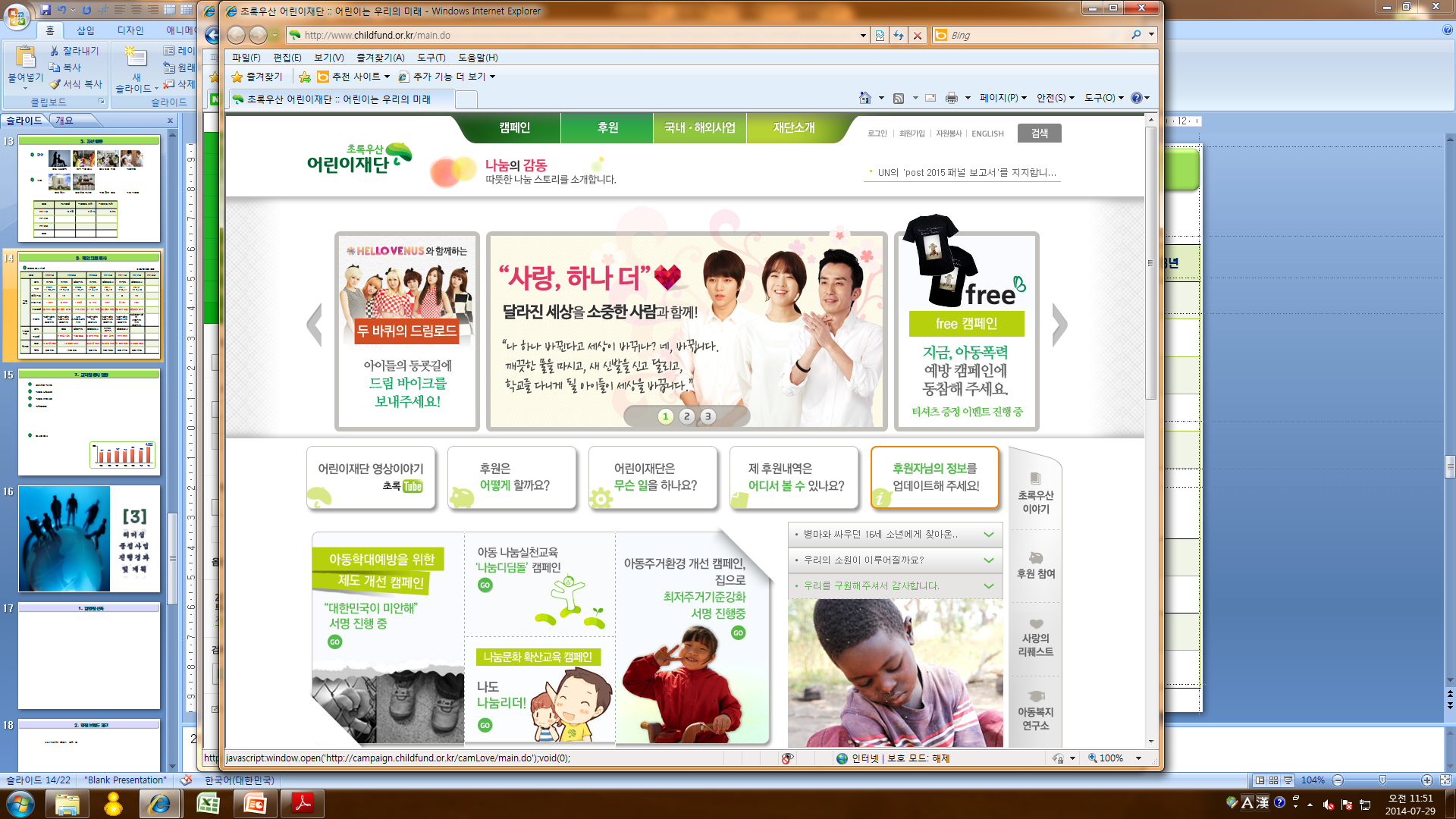 해외
의료봉사
외부 
업체 후원
[Speaker Notes: 본원의 영성구현을 위한 자선활동으로는 해외의료봉사, 국내이동진료, 가정간호, 자선회, 외부 업체후원이 있으며 
기금의 평균금액은      억 입니다.]
주요사업   교직원 봉사활동
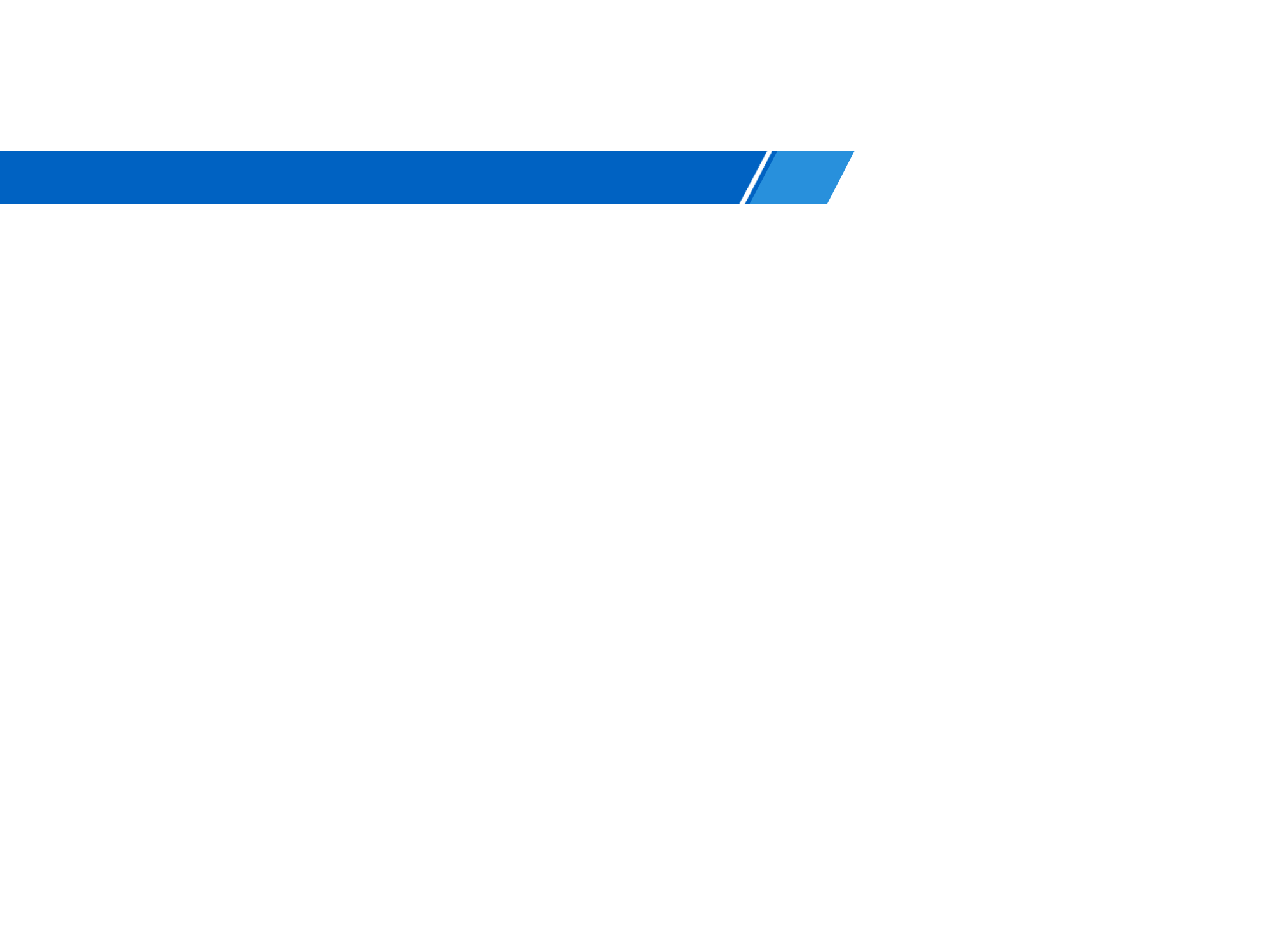 취약계층 지원 및 봉사활동
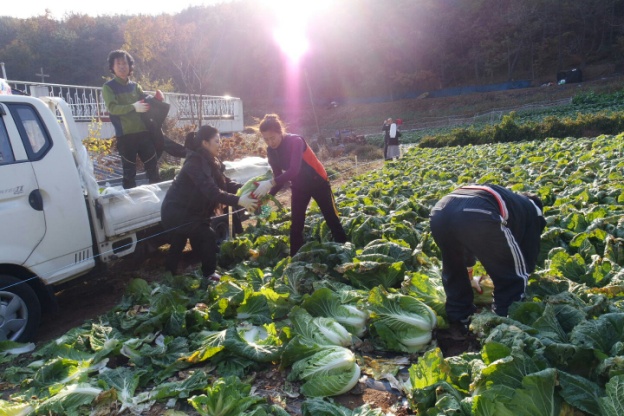 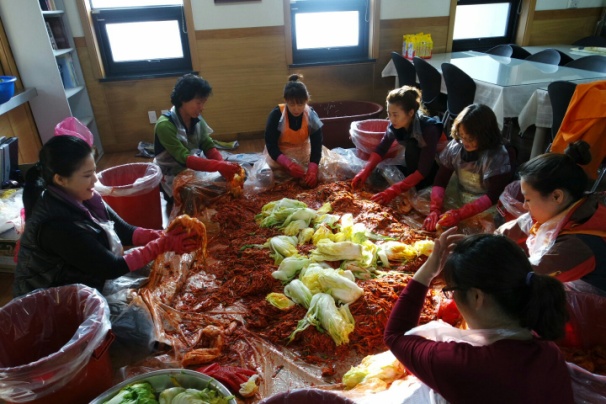 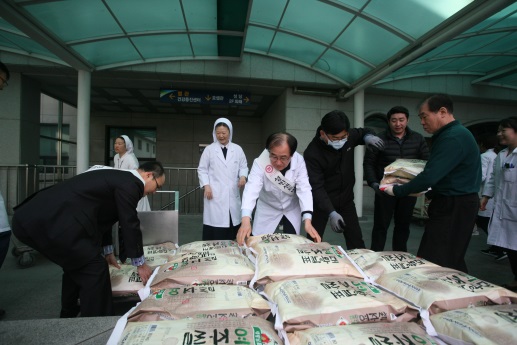 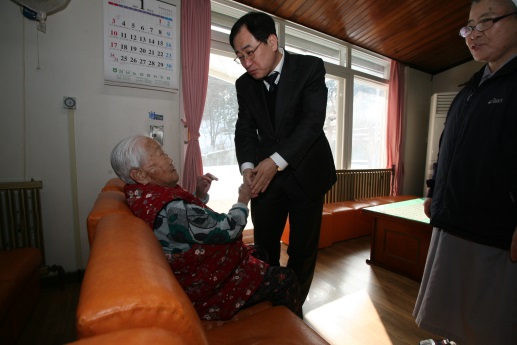 [Speaker Notes: 해외의료봉사와 자선활동과 더불어 교직원의 봉사활동으로는 
성빈센트 자선회, 가톨릭 간호사회, 성빈센치오 아바오로회가 있으며 
애덕 가정봉사, 교구행사지원, 취약계층 방문 봉사활동 및 
각 부서연간사업계획을 통해 취약계층 지원 및 봉사활동을 하고 있습니다.]
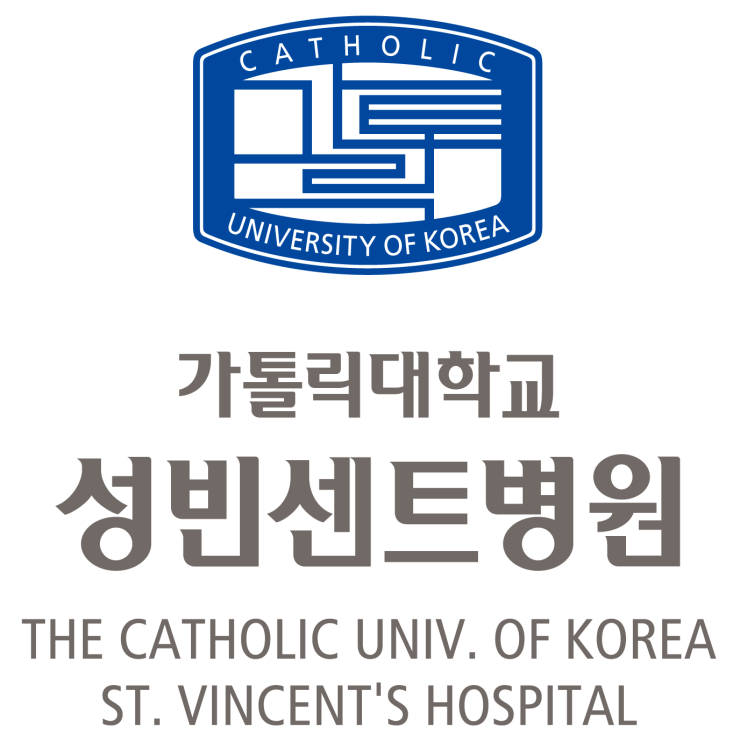